ỦY BAN NHÂN DÂN HUYỆN AN LÃO
TRƯỜNG TIỂU HỌC QUANG TRUNG
SÁCH KẾT NỐI TRI THỨC VỚI CUỘC SỐNG
MÔN: TOÁN
Bài 15: Ki – lô - gam
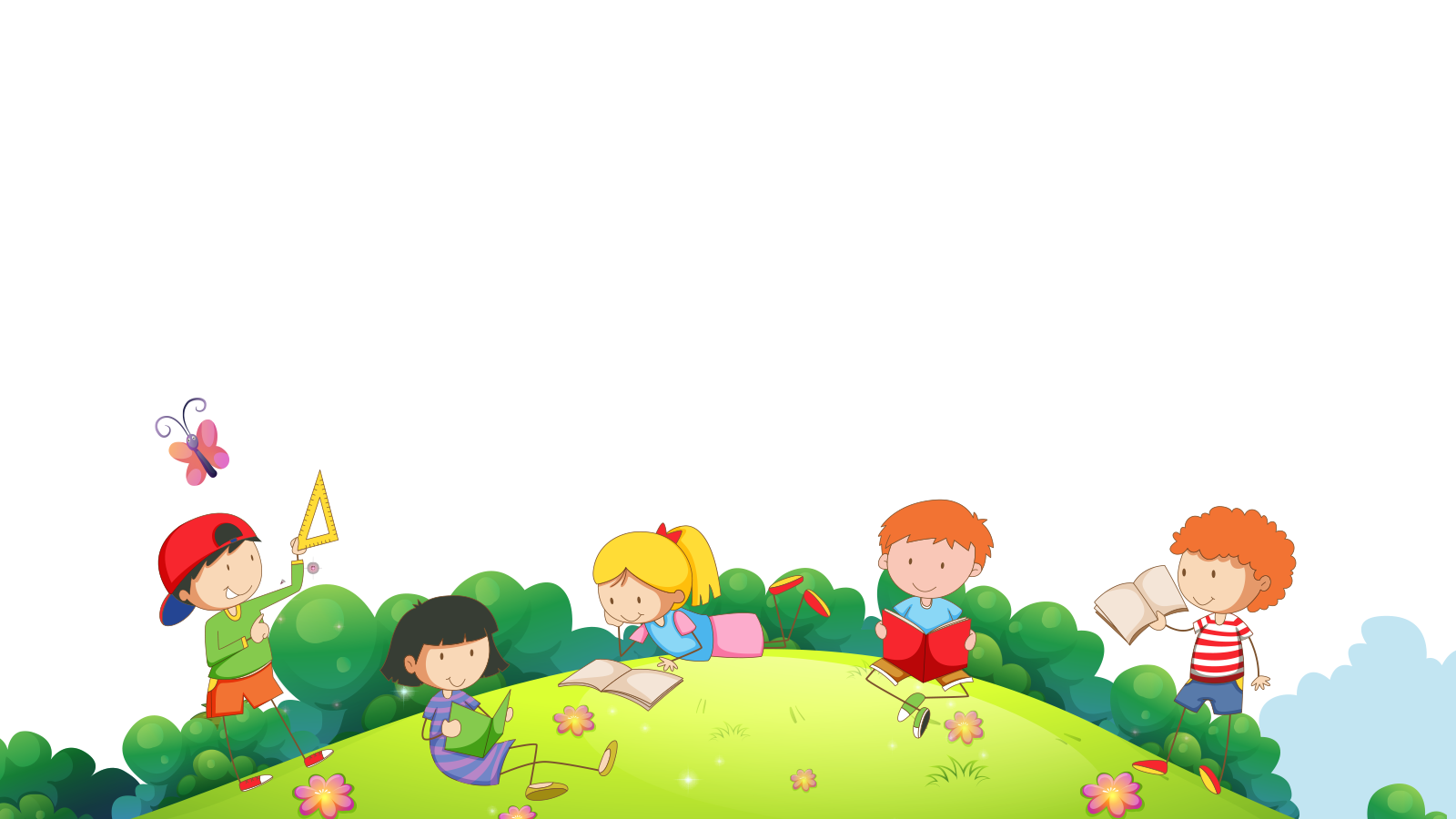 Giáo viên: Bùi Thị Nhã
Lớp: 2B
KHÁM PHÁ
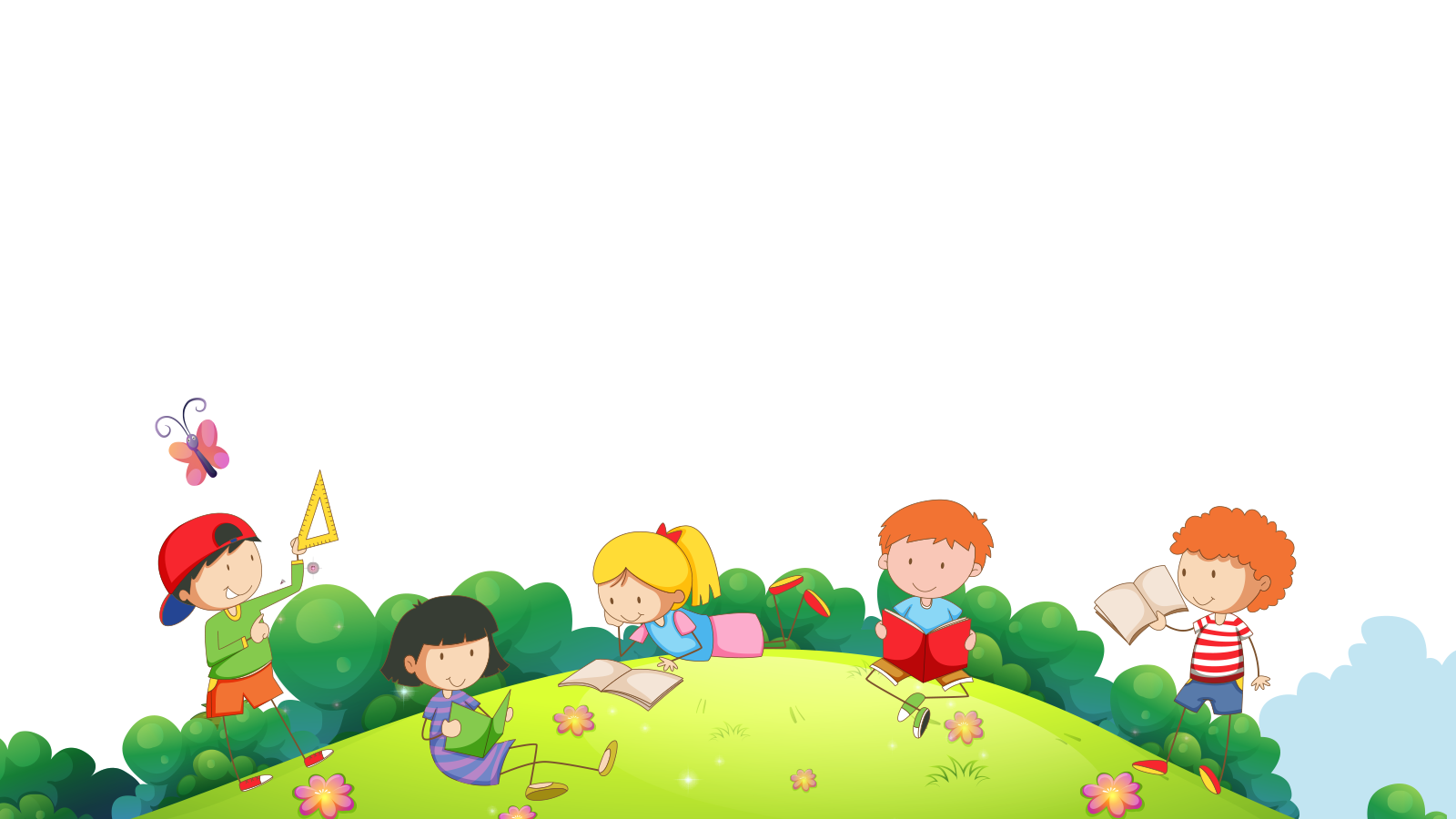 Ki – lô – gam
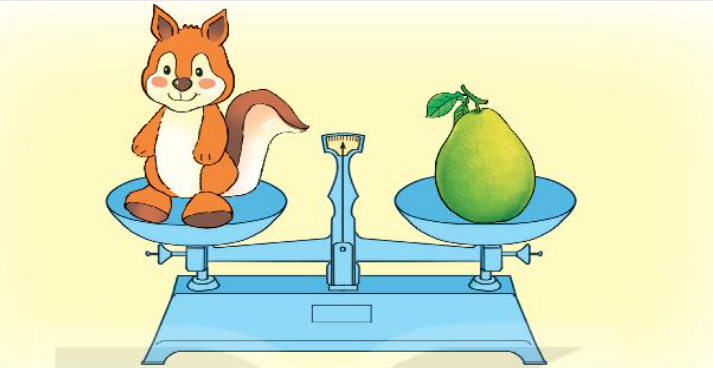 Con sóc cân nặng bằng 1 quả bưởi.
Ki – lô – gam
Đây là quả cân 1 ki – lô – gam:
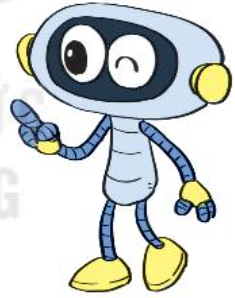 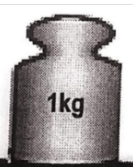 Ki – lô – gam viết tắt là kg.
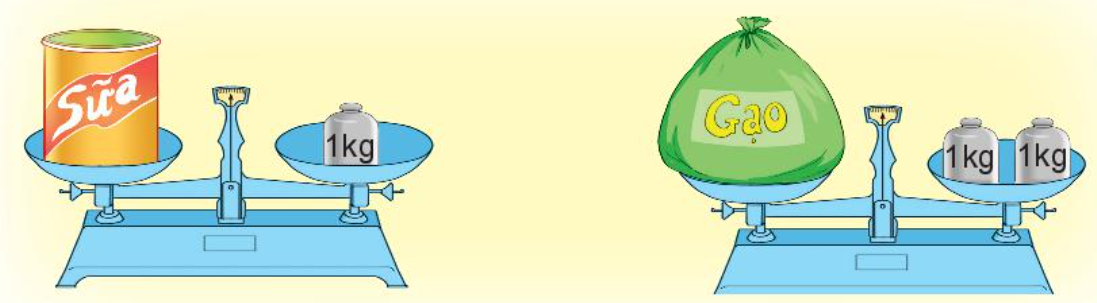 Túi gạo cân nặng 2 kg.
Hộp sữa cân nặng 1 kg.
HOẠT ĐỘNG
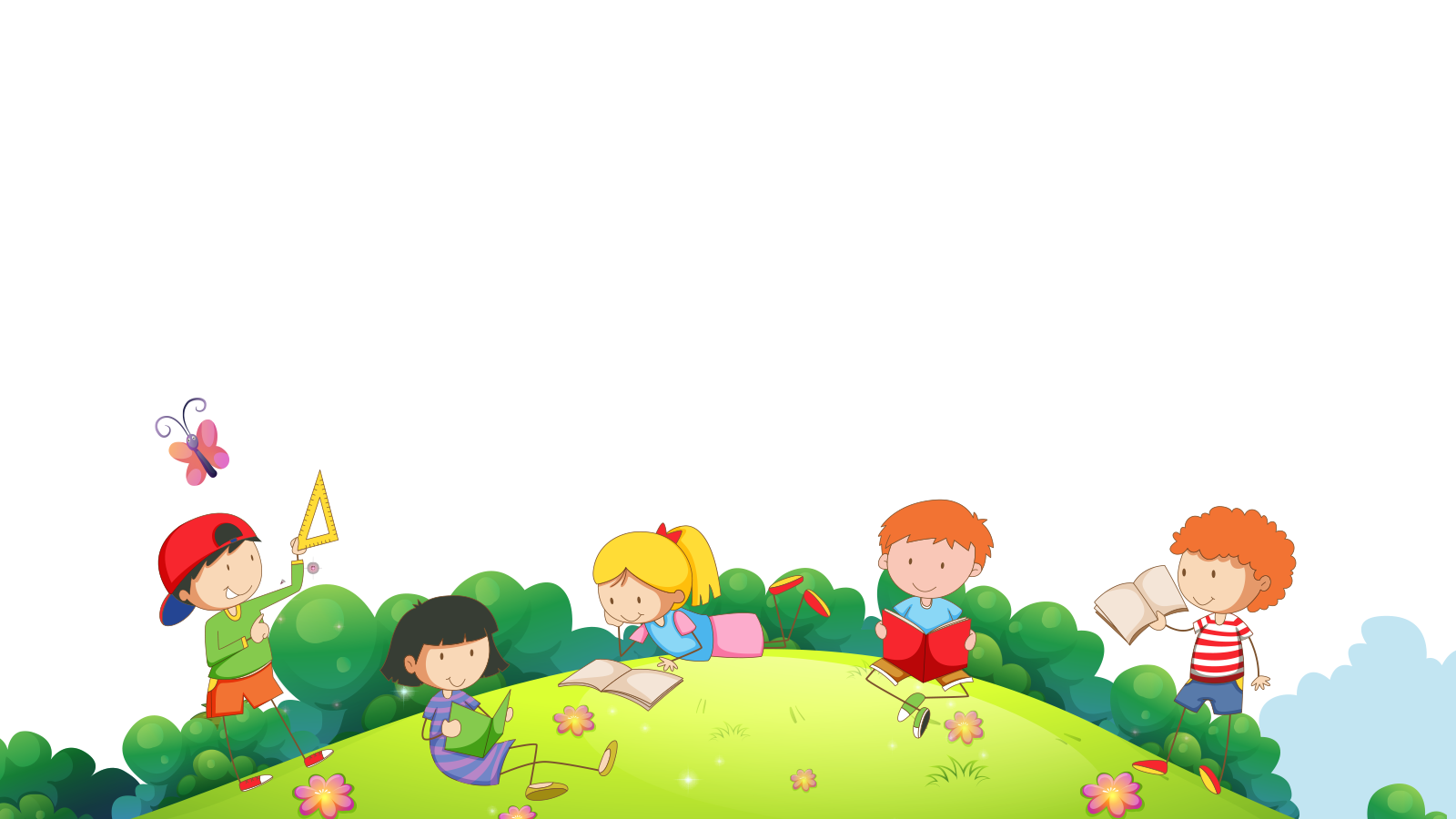 Đ, S ?
1
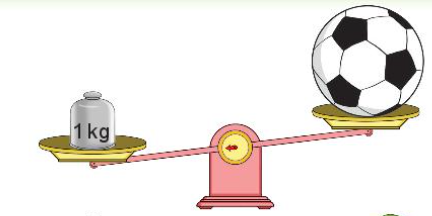 Quả bóng nhẹ hơn 1 kg.
Nải chuối nặng hơn 1 kg.
Quả bưởi cân nặng 1 kg.
Quả bóng nặng bằng quả bưởi.
Nải chuối nặng hơn quả bưởi.
?
Đ
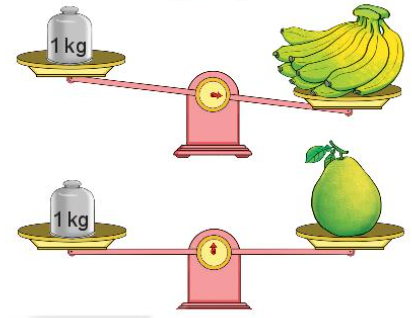 ?
Đ
?
Đ
?
S
?
Đ
Đọc cân nặng của mỗi quả hoặc đồ vật dưới đây.
2
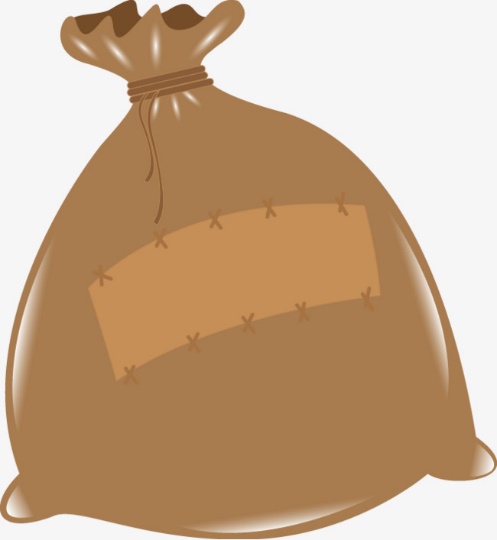 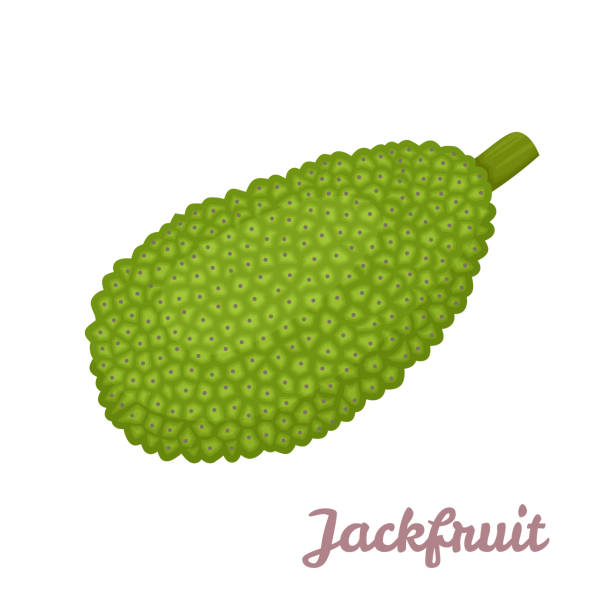 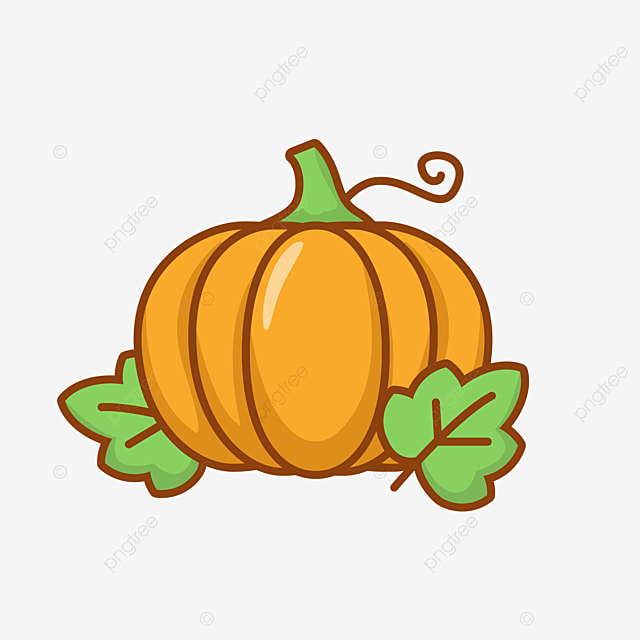 3 kg
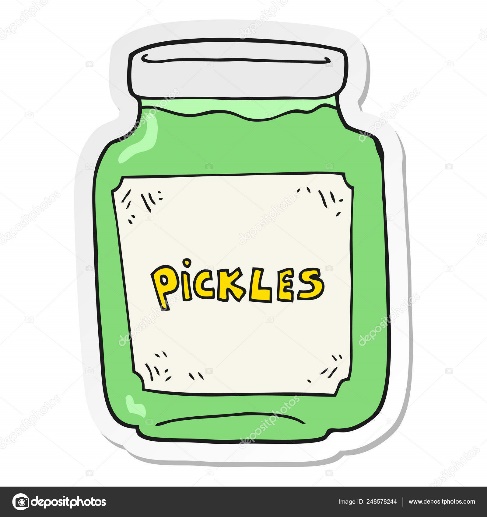 10 kg
2 kg
Đường
1 kg
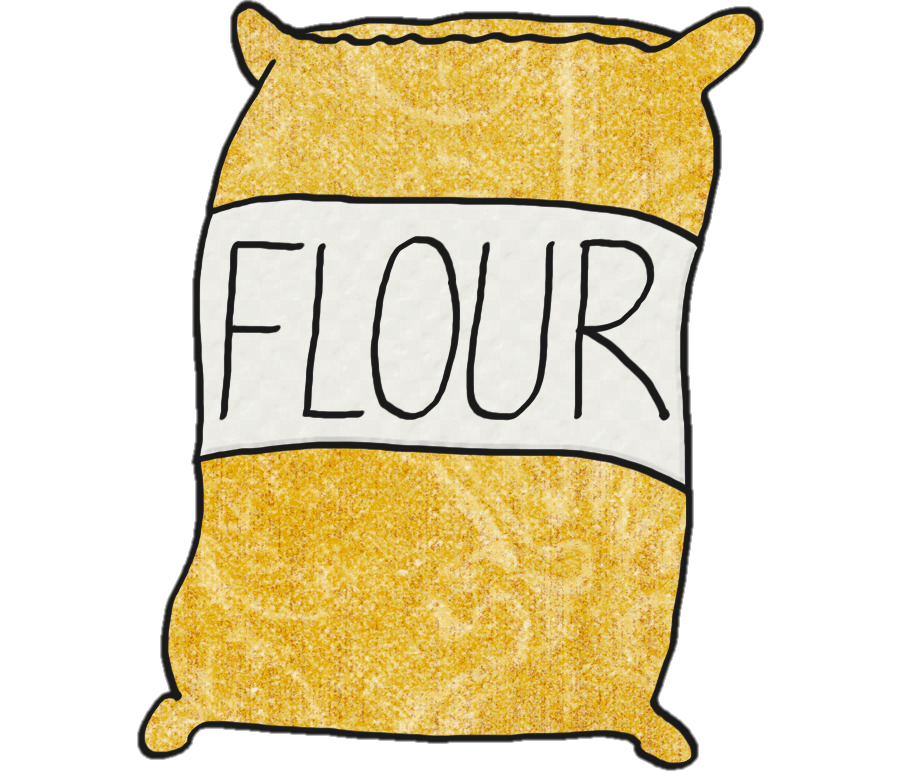 5 kg
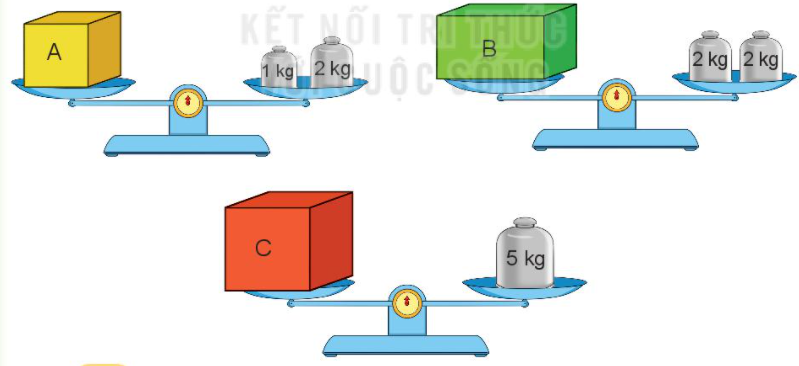 Số?
Hộp A cân nặng               kg. 
Hộp B cân nặng               kg.
Hộp C cân nặng       	     kg.
?
3
Quan sát tranh rồi trả lời câu hỏi
3
?
4
b) Hộp nào nặng nhất? 
    Hộp nào nhẹ nhất?
Hộp C
Hộp A
?
5